AWG Mesa Misalign
3/15/2009
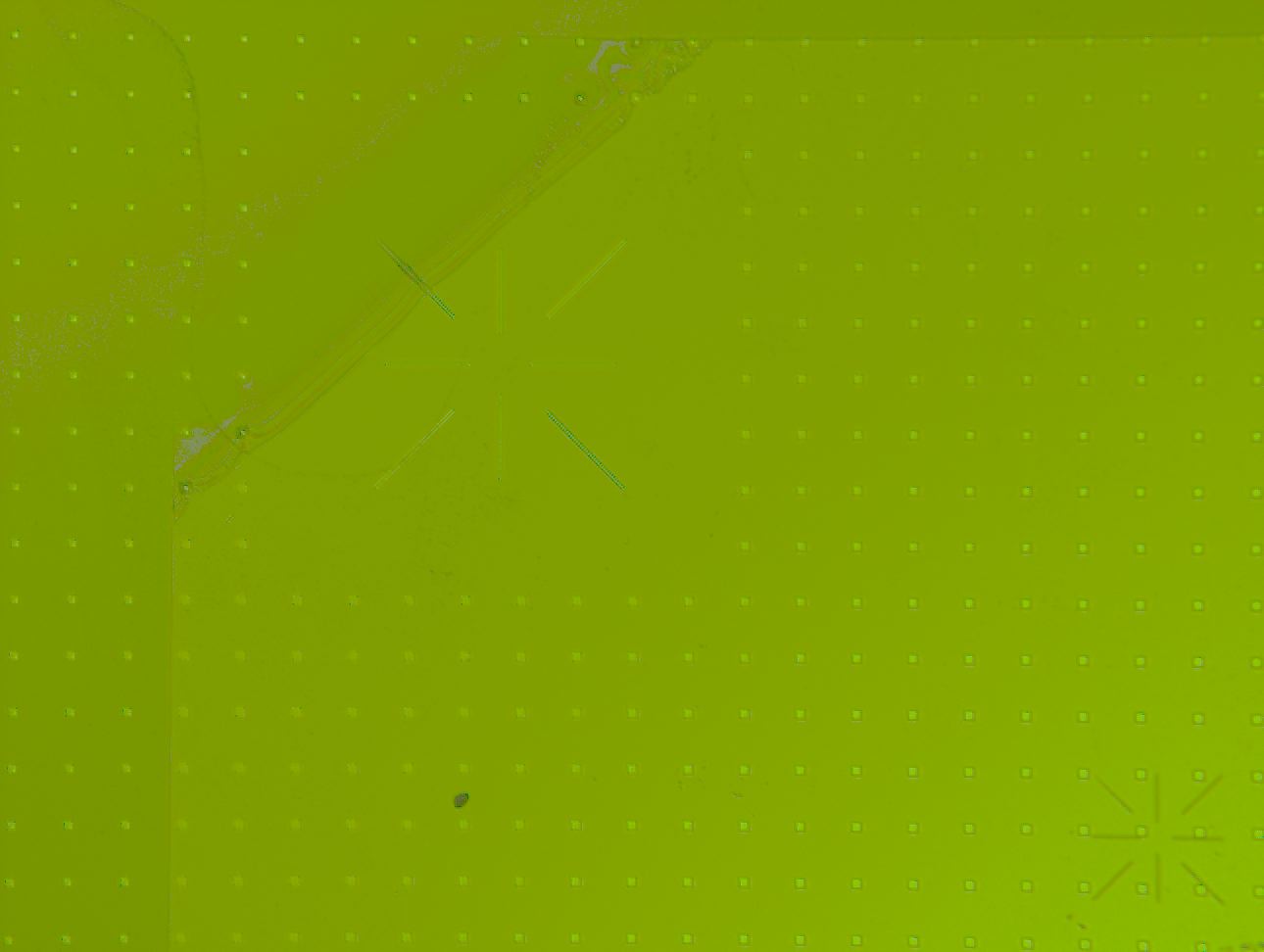 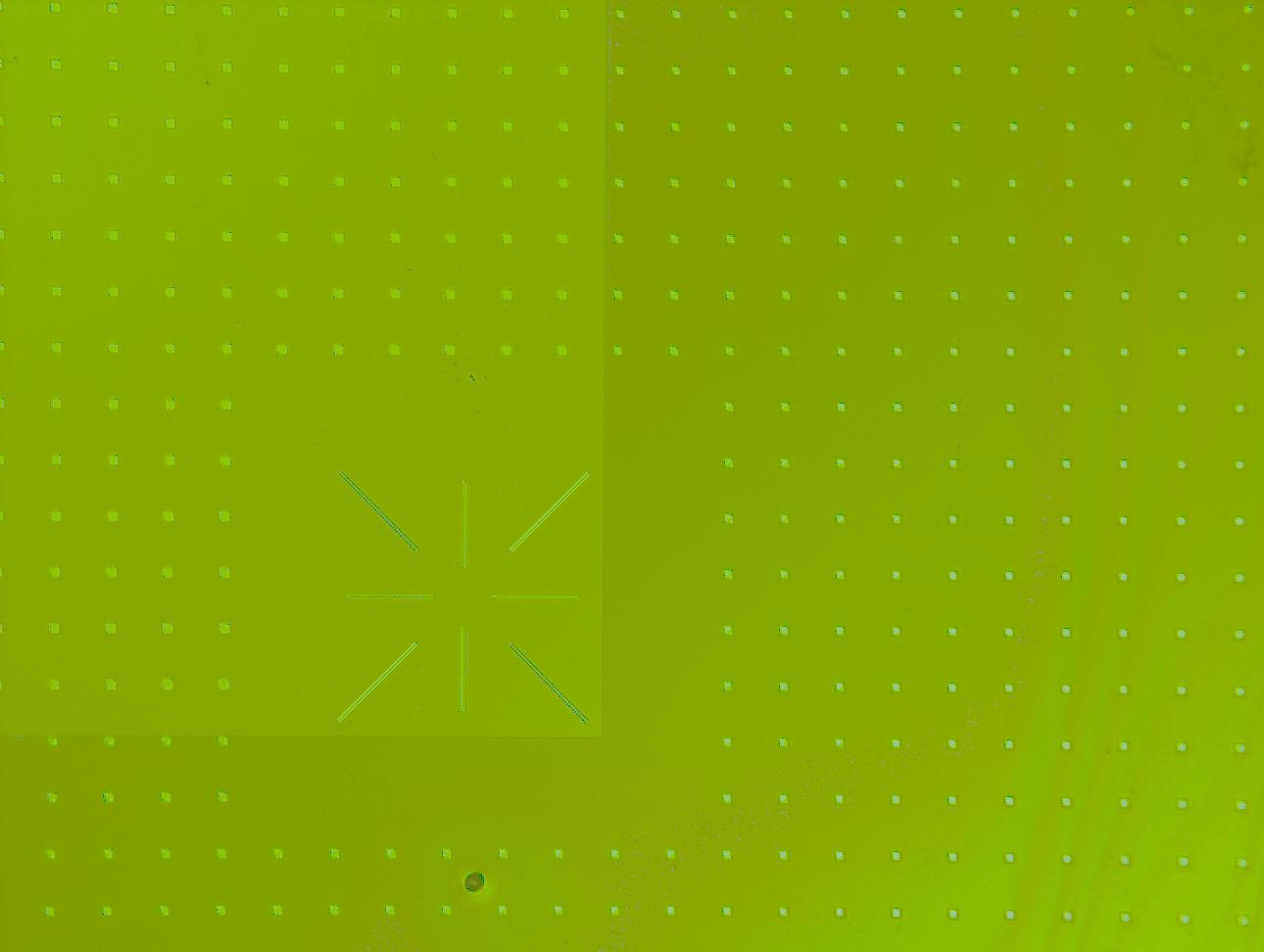 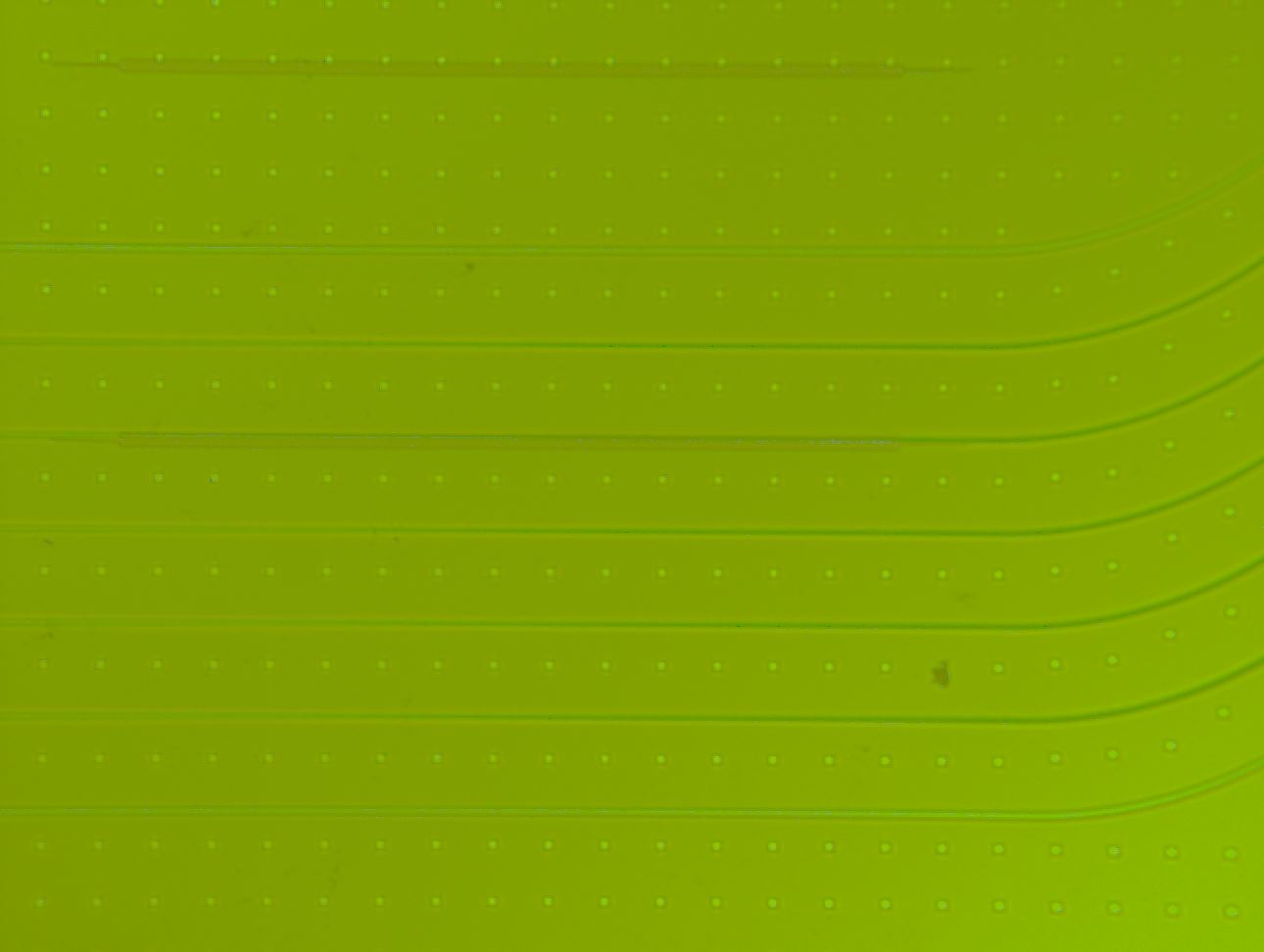 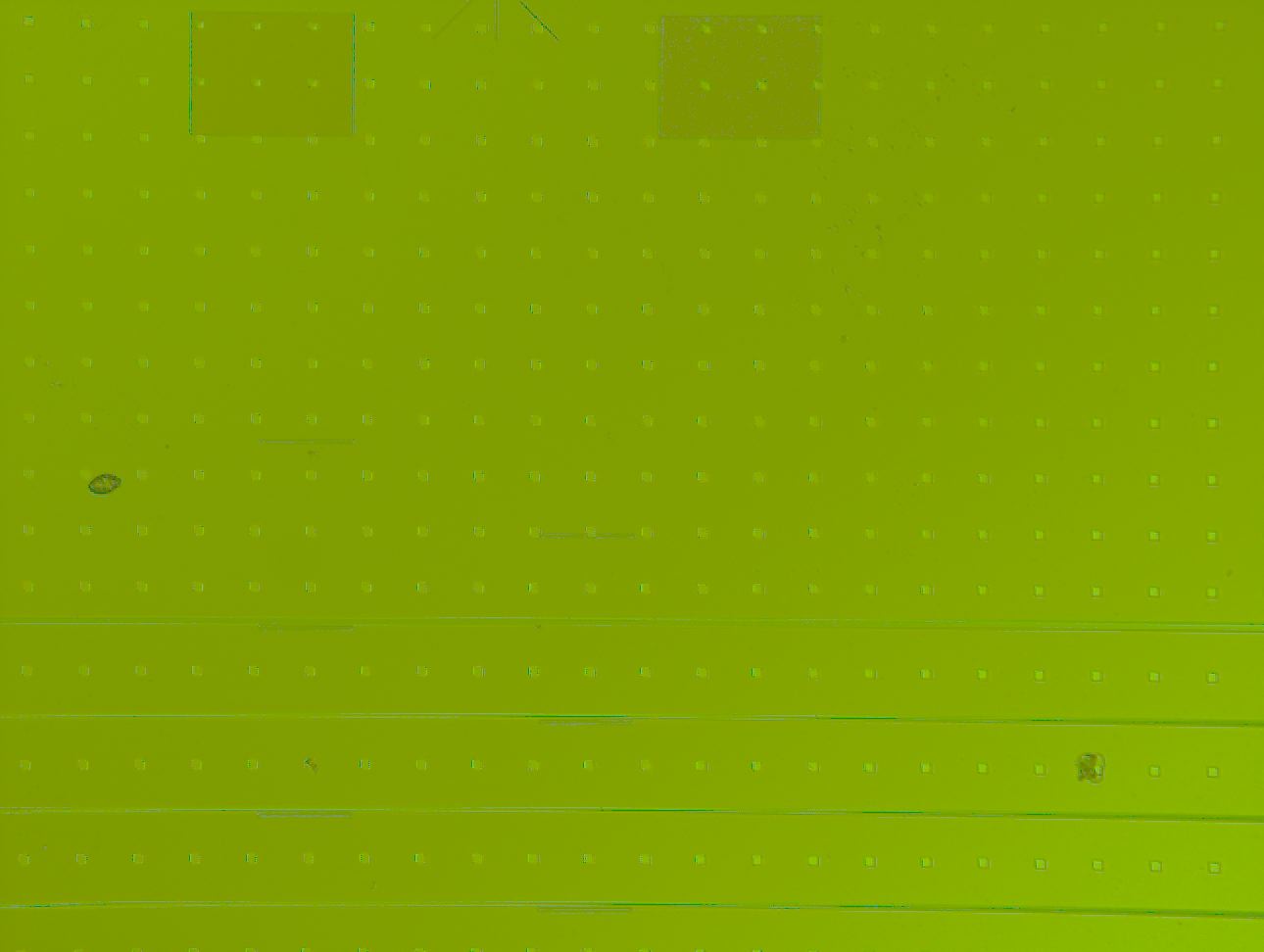 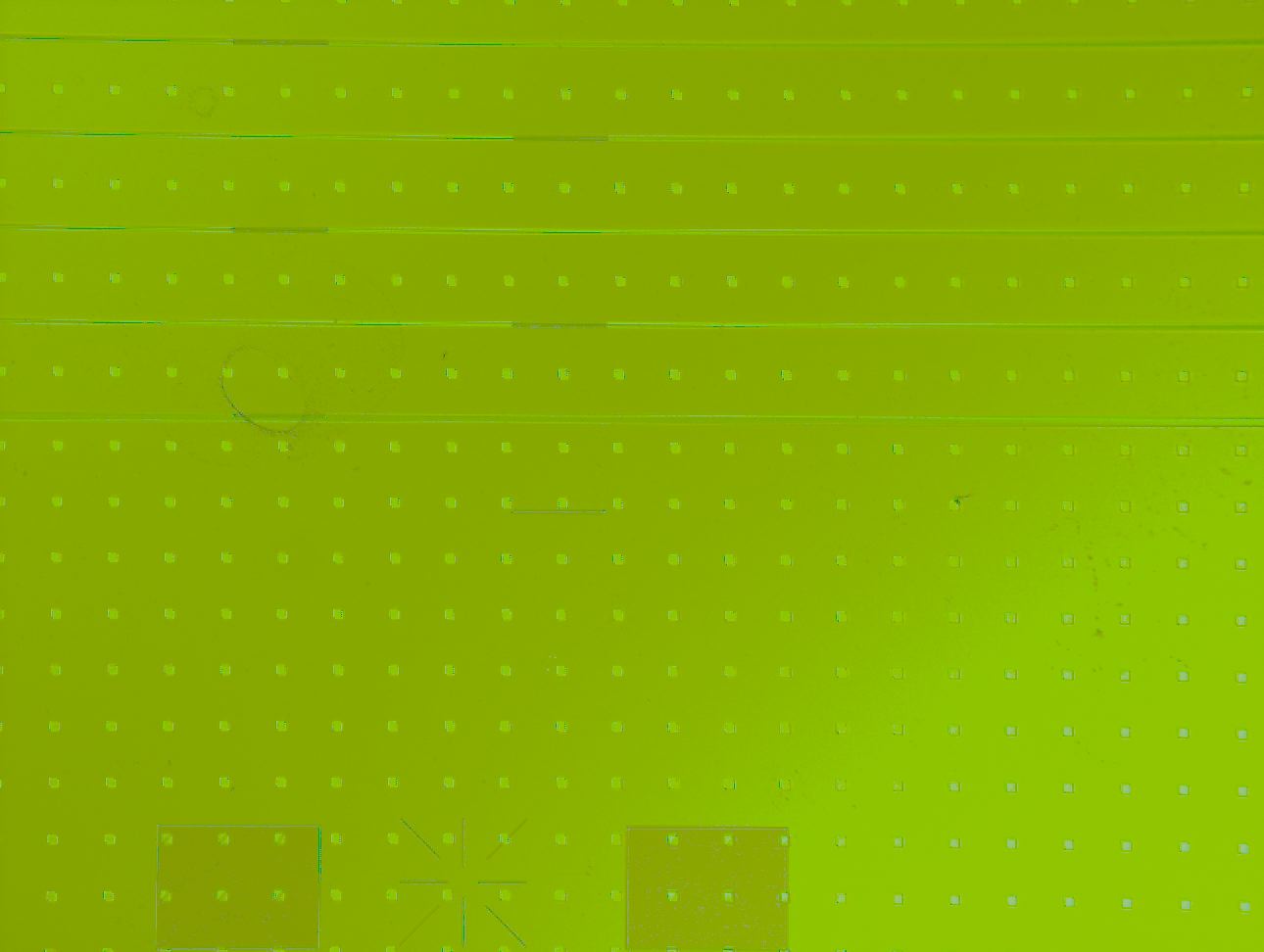 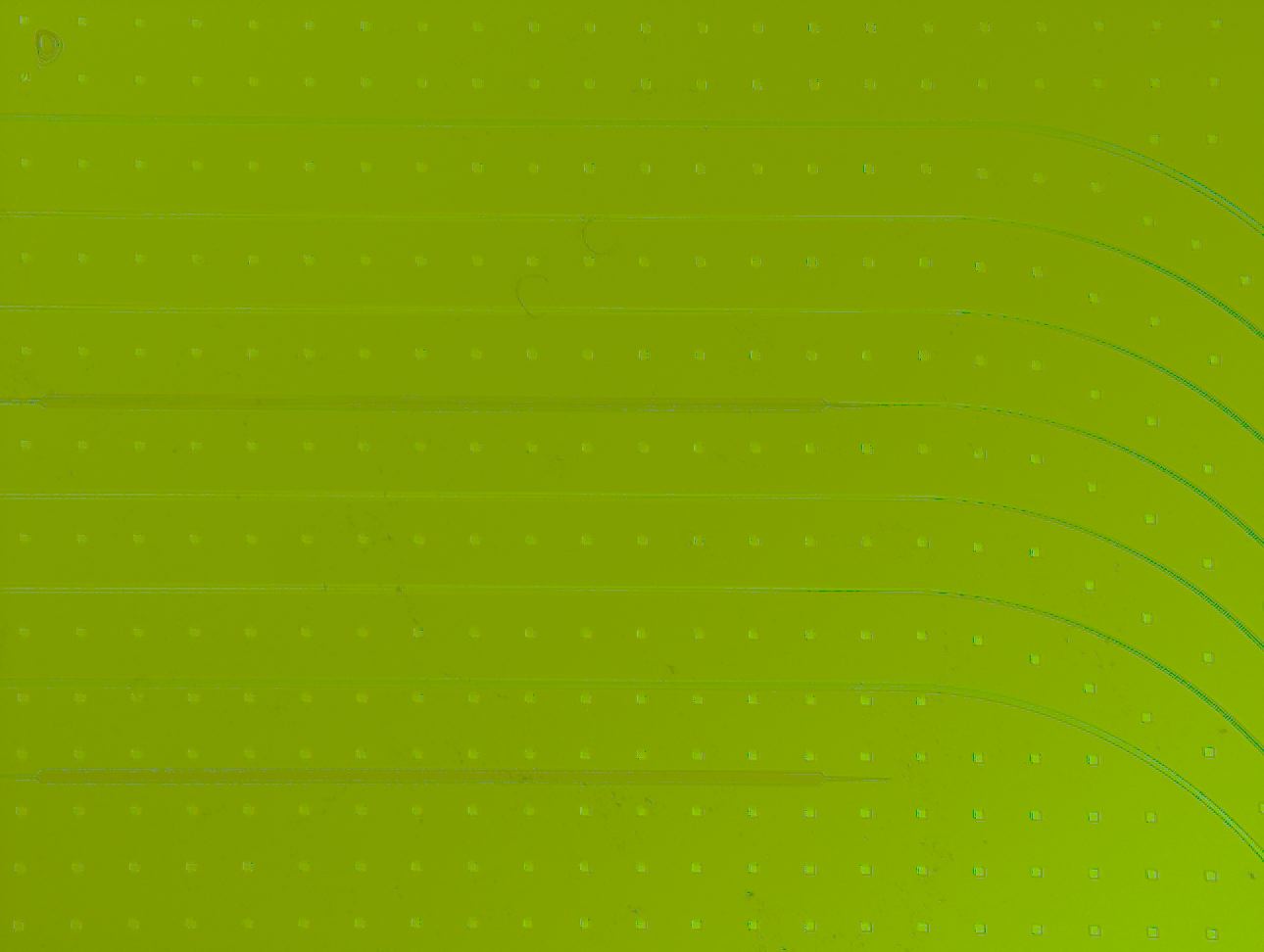 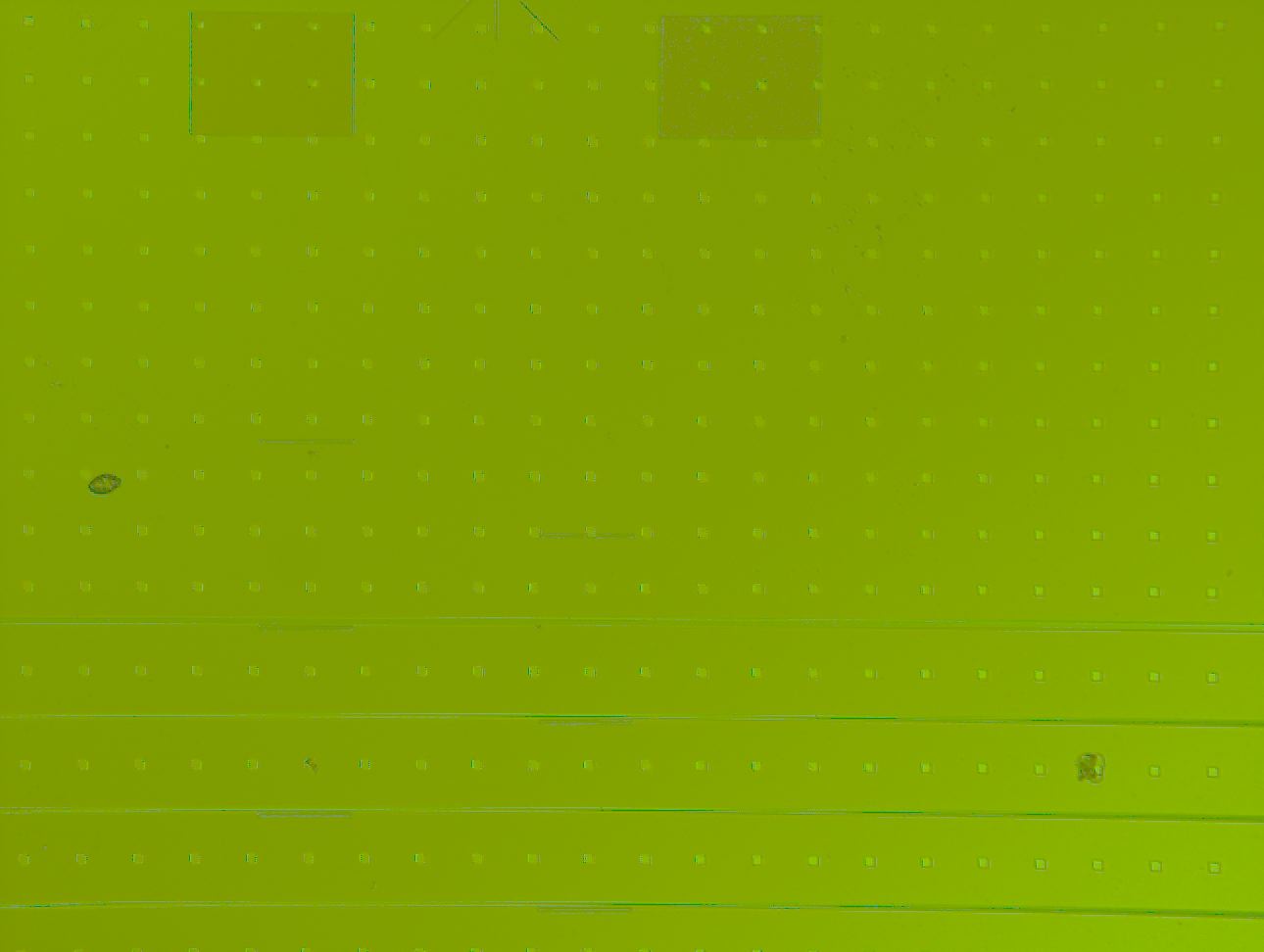 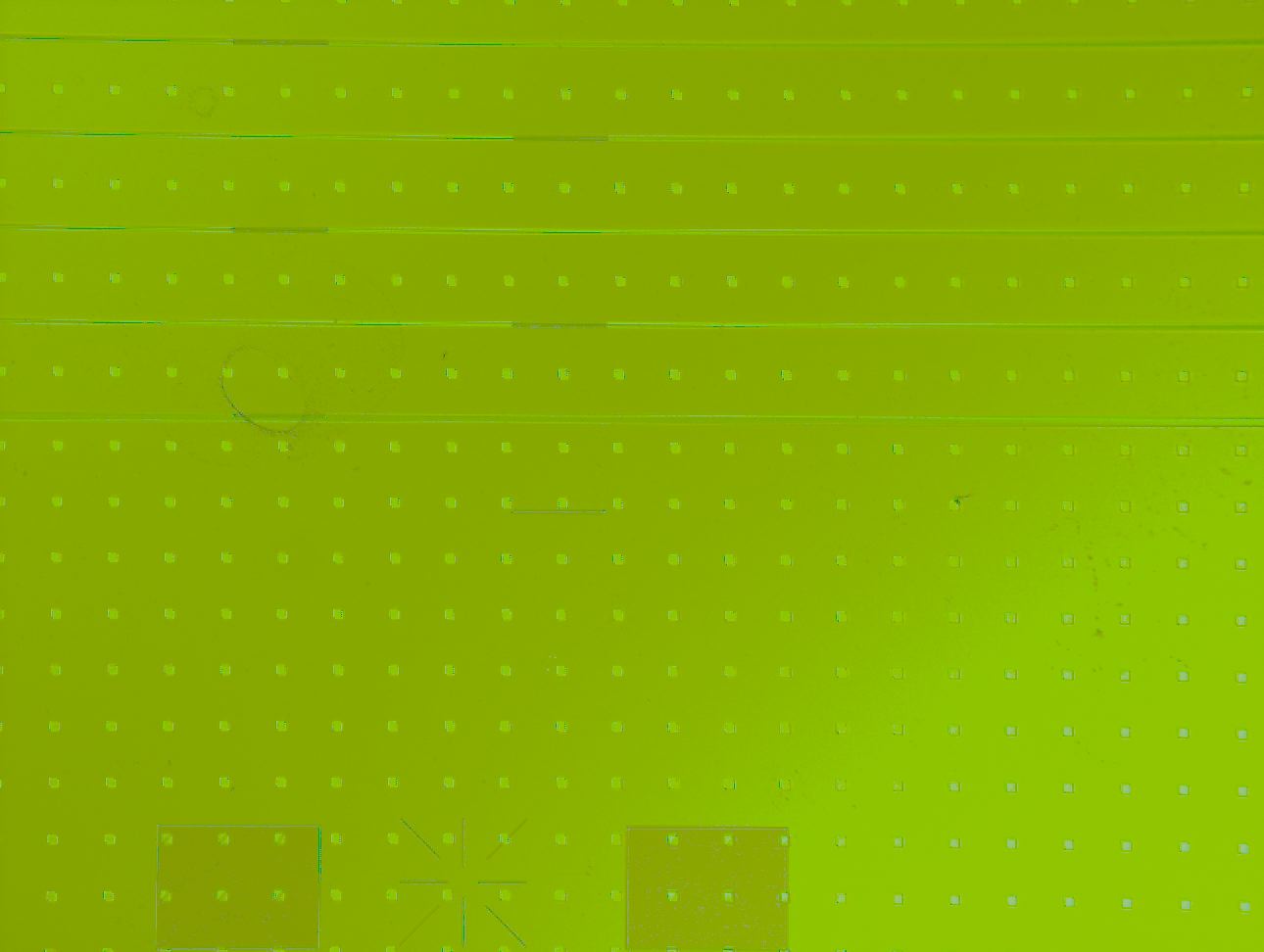